Деятельность внутреннего эксперта по педагогической аттестации в ИС «Электронное образование в Республике Татарстан»
Шайдуллина Г.Р., старший воспитатель МБДОУ «Детский сад № 417» Кировского района г.Казани
Цель деятельности экспертной группы –
проведение всестороннего анализа результатов профессиональной деятельности педагогического работника и подготовка экспертного заключения.
Экспертная группа:1. внутренний эксперт (заместитель директора, старший воспитатель…)2. внешний эксперт (независимый) из Банка экспертов муниципального района (по должности, предмету, специализации).
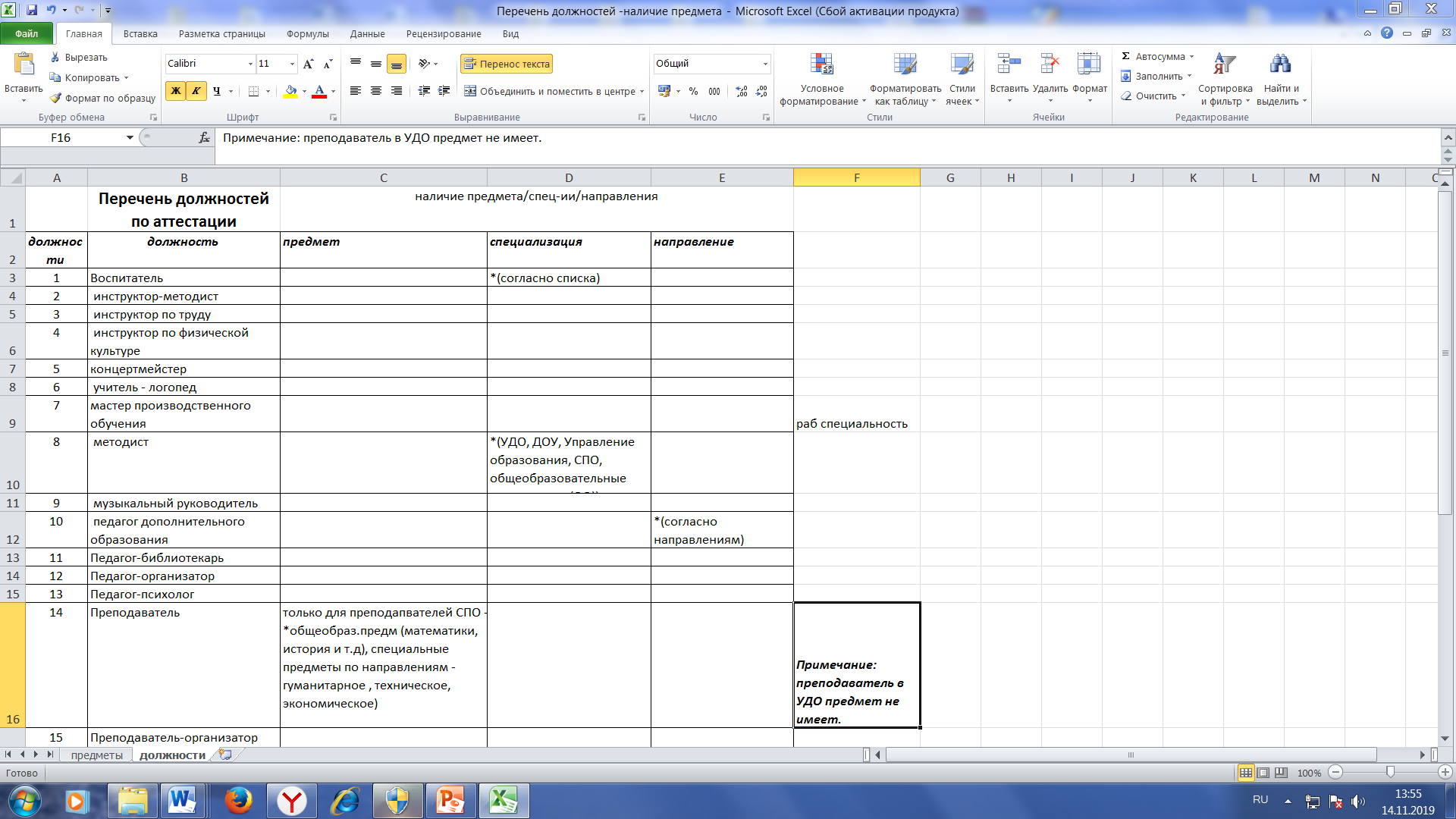 6 компетенций
1. Компетентность в области личностных качеств;
2. Компетентность в области постановки целей и задач педагогической деятельности;
3. Компетентность в области мотивации учебной деятельности;
4. Компетентность в области обеспечения информационной основы деятельности;
5. Компетентность в области разработки программы деятельности и принятия педагогических решений;
6. Компетентность в области организации учебной деятельности
Mgrade - методика оценки уровня квалификации педагогических работников
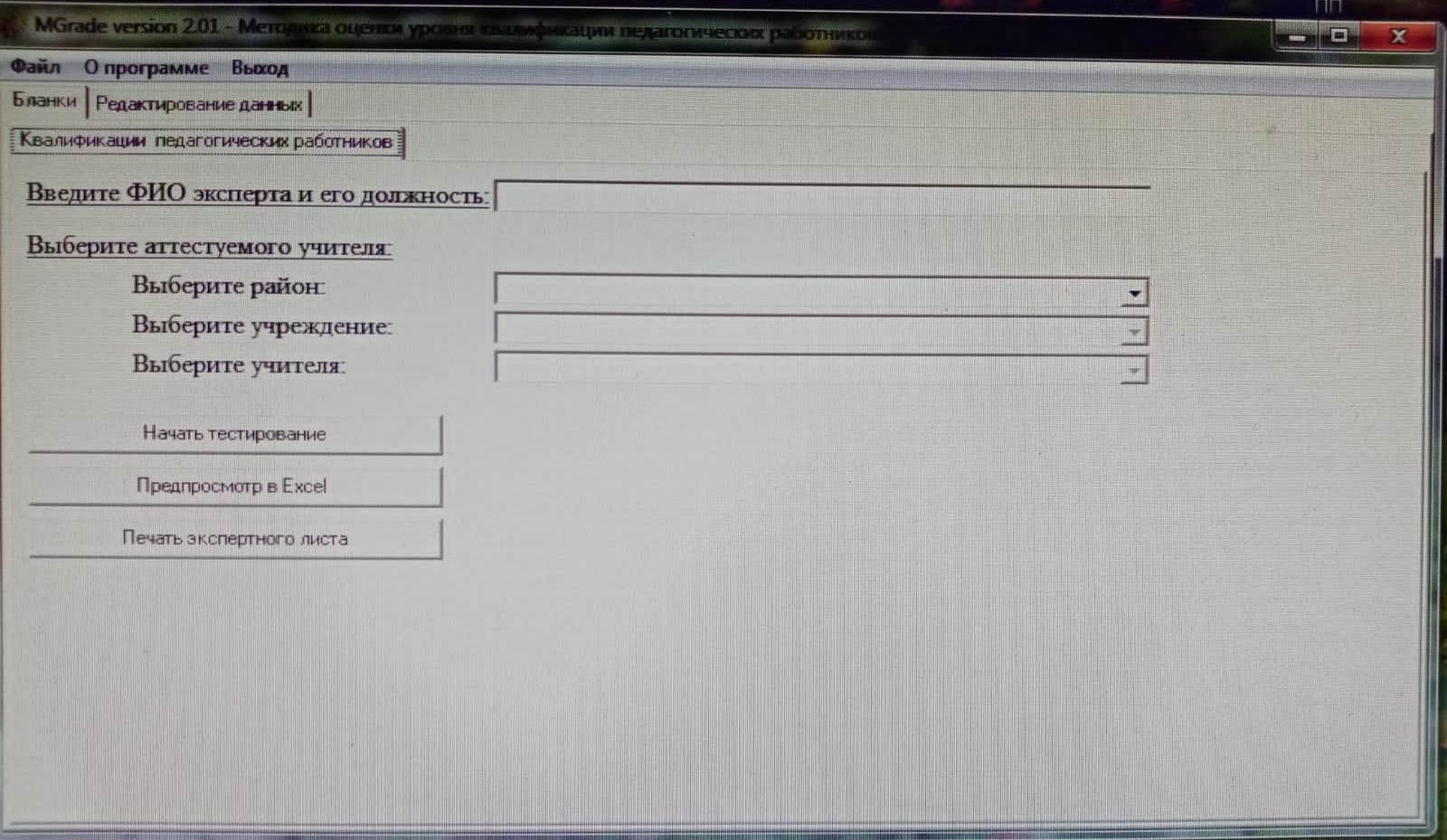 https://www.updatestar.com/ru/detail/mgrade-методика-оценки-уровня-квалификации-педагогических-работников
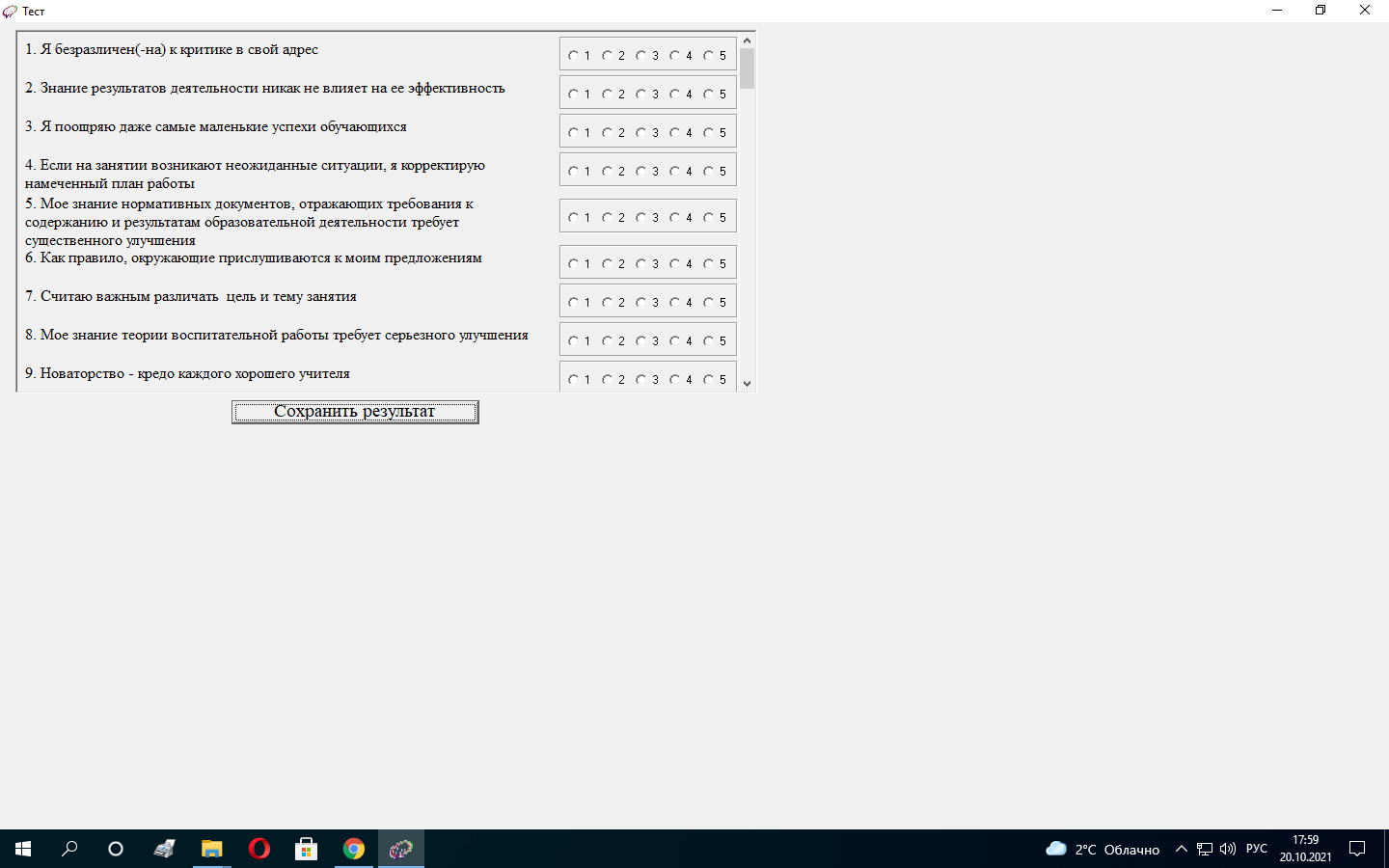 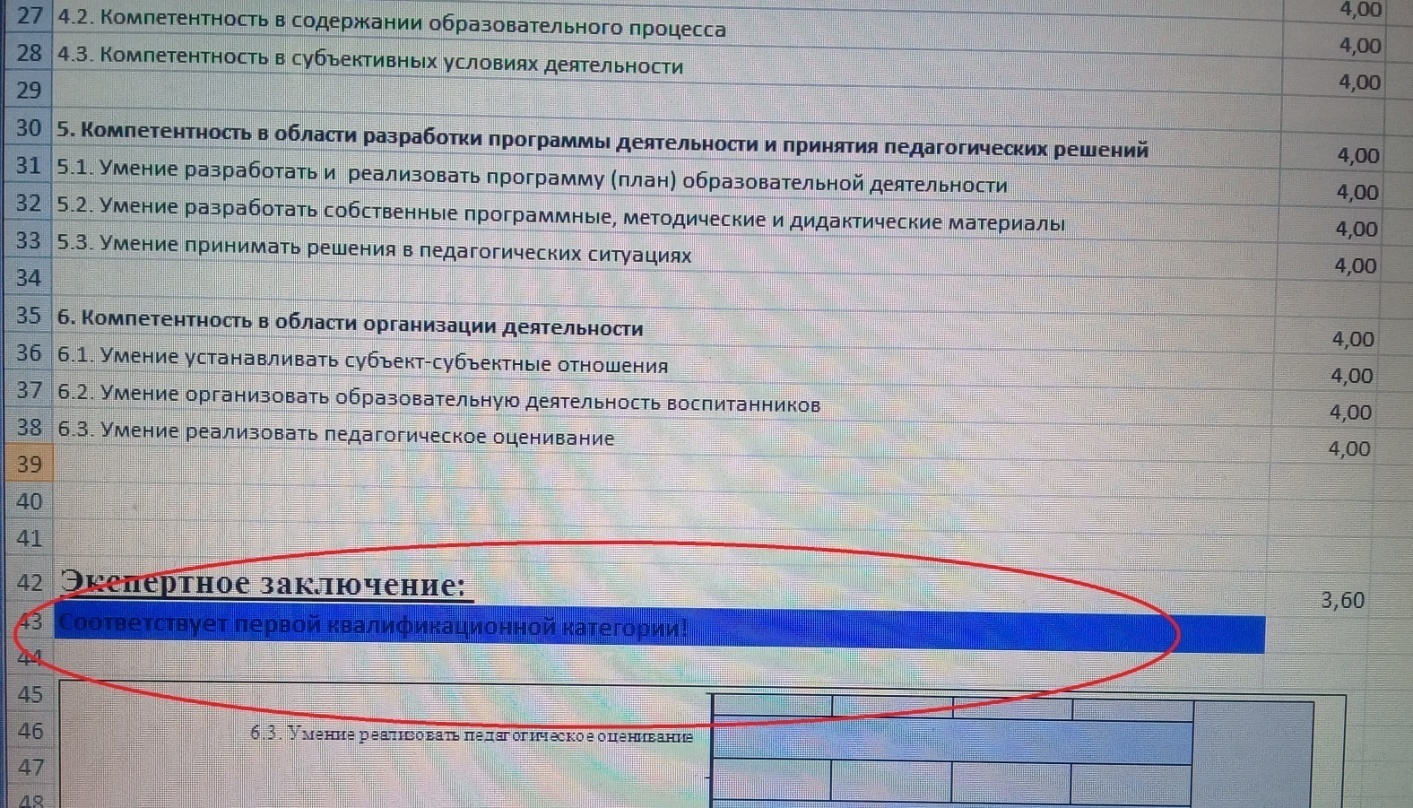 Экспертный лист оценки уровня квалификации педагогического работника
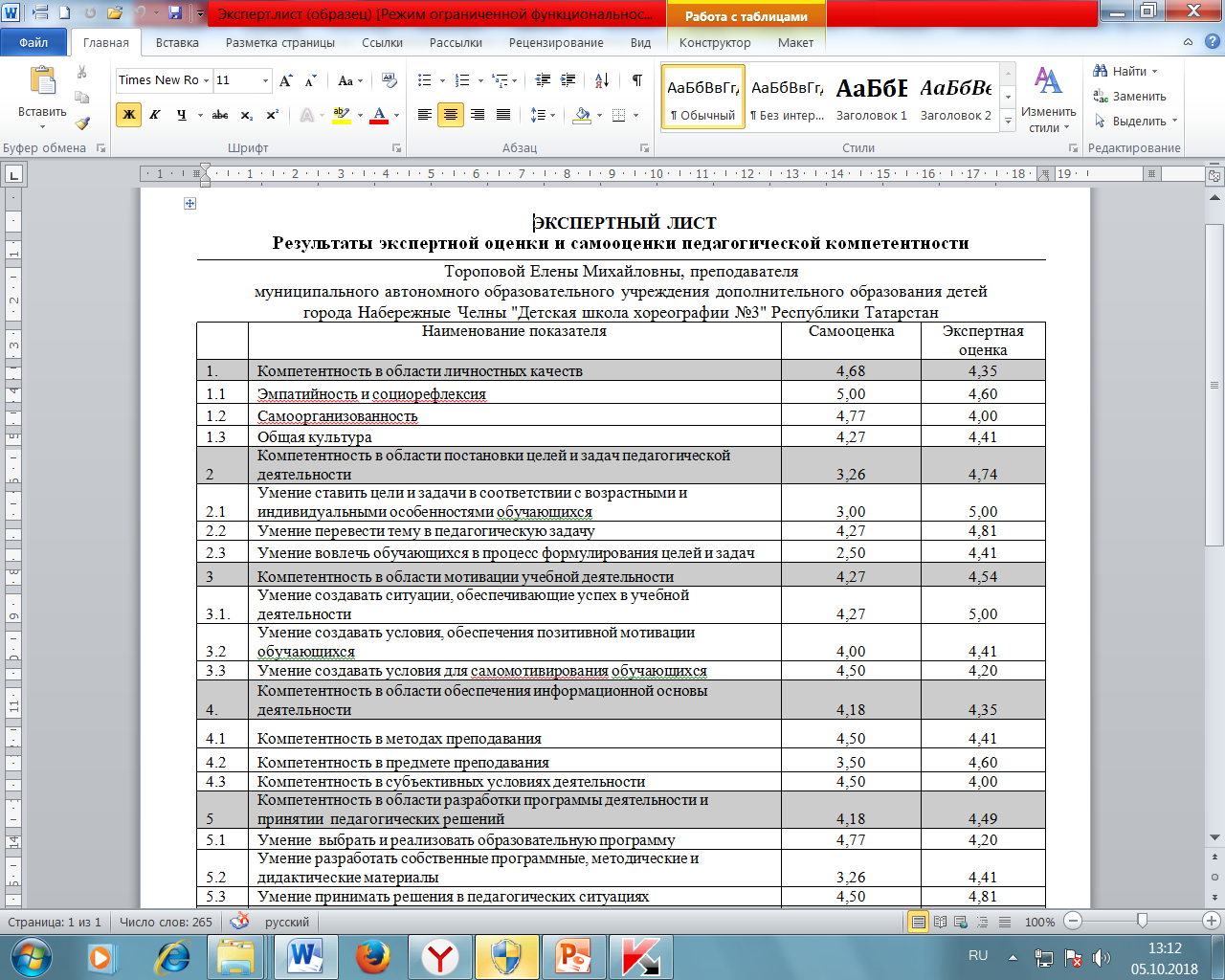 Экспертная оценка уровня выраженности каждой из компетентностей по пятибалльной шкале
Первая квалификационная категория
 от 3,3 до 4,29 баллов;

Высшая квалификационная категория 
от 4,3  до 5 баллов.
Ответственность за ознакомление с экспертным заключением в течение 3 дней после проведения экспертизы возлагается на заместителя руководителя, старшего воспитателя  (приказом ОО).
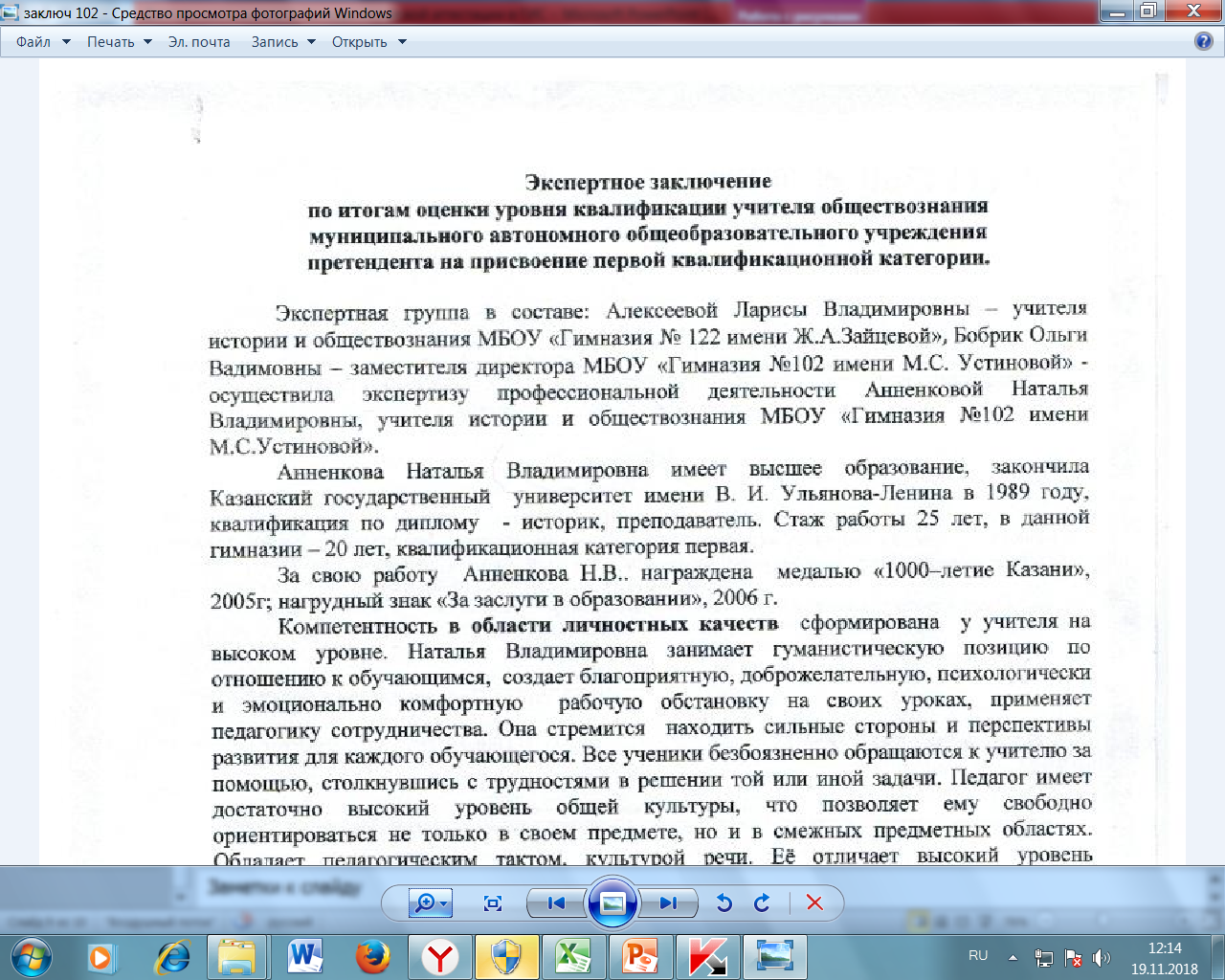 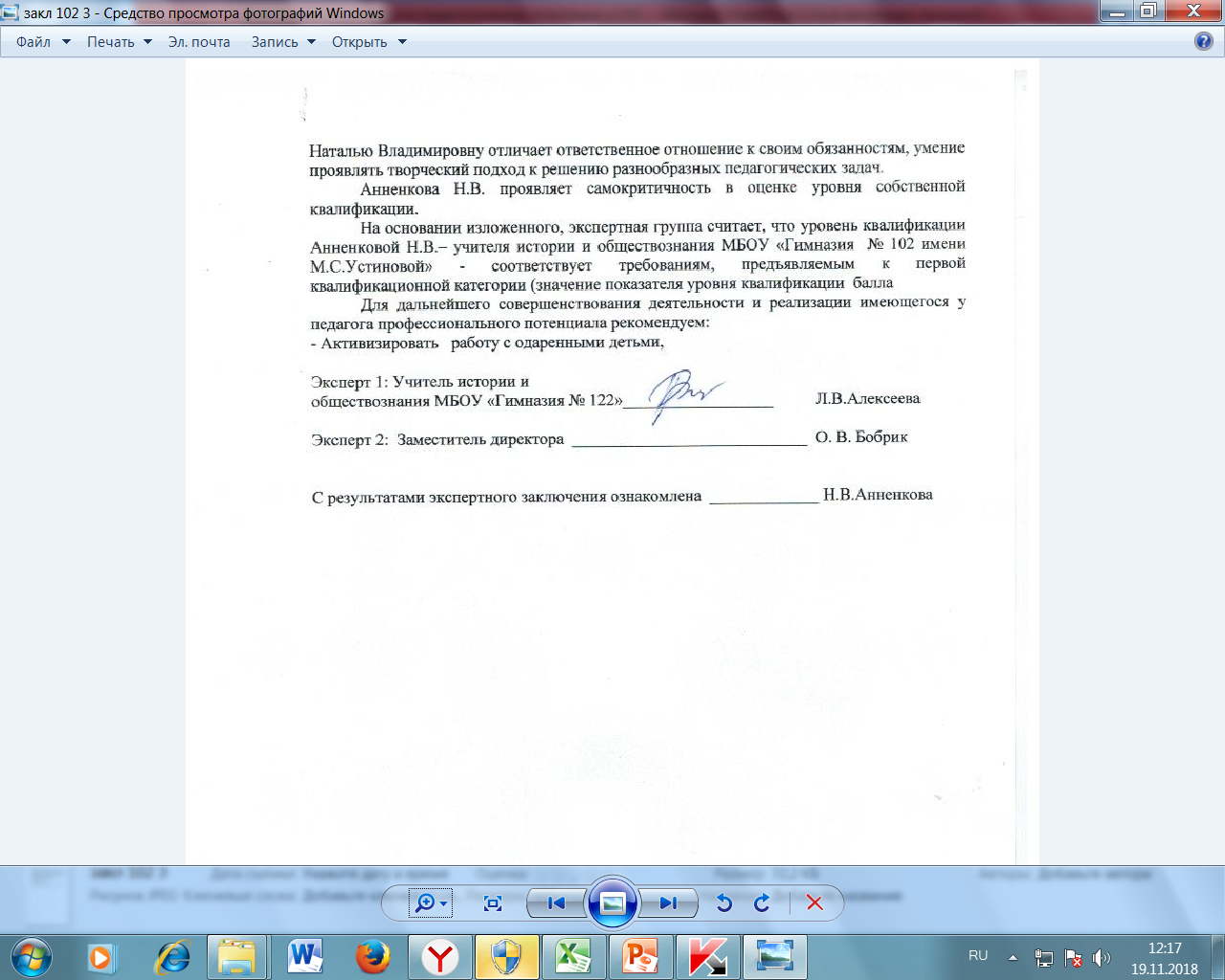 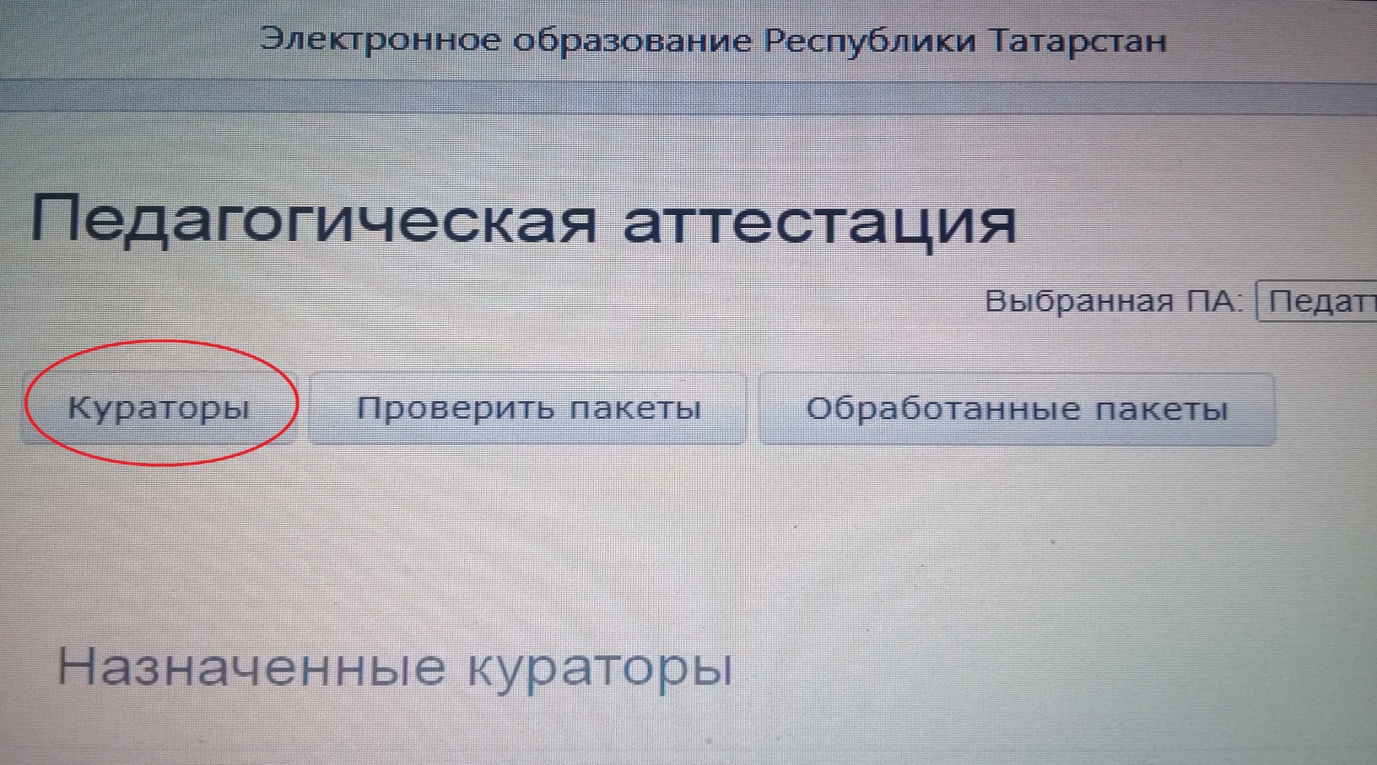 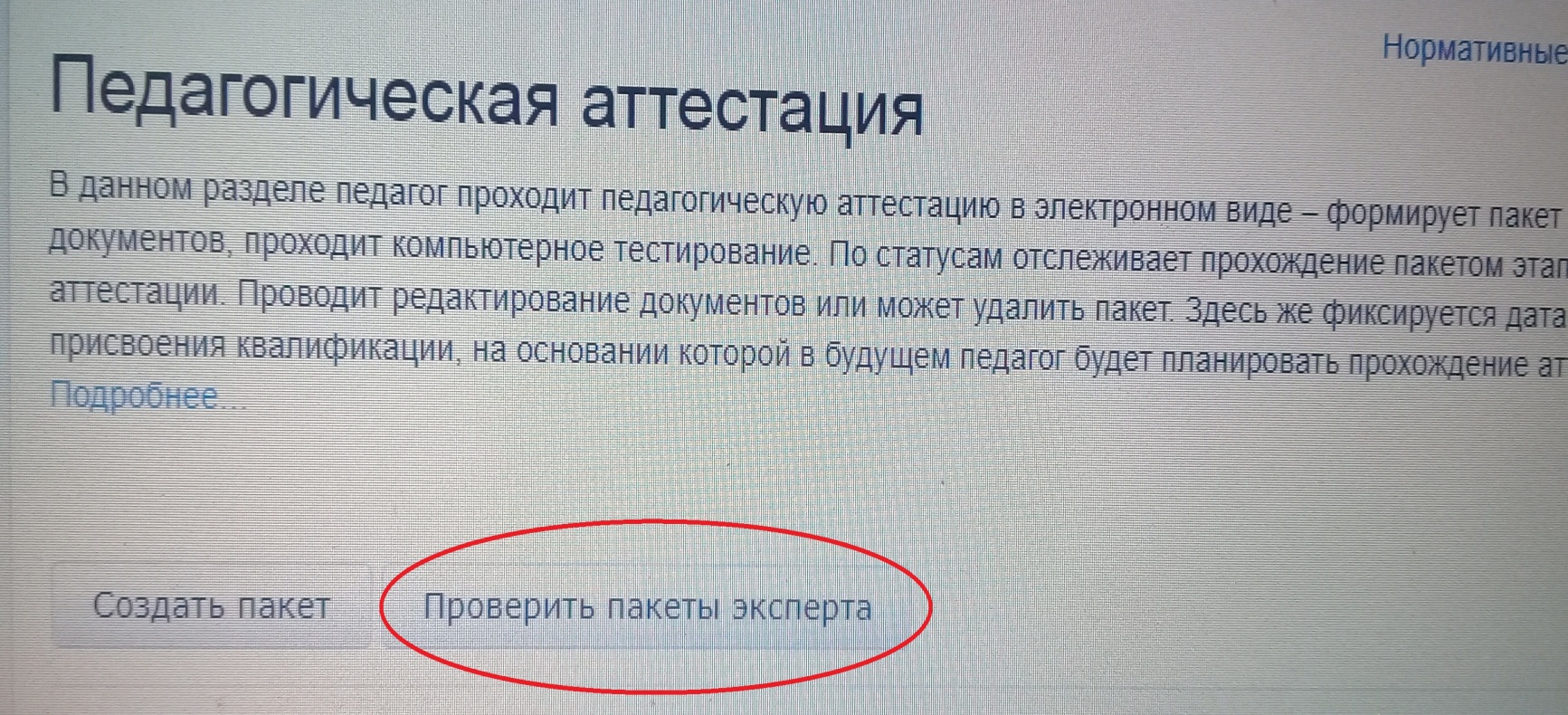 Внутренний эксперт должен: (заместитель директора, старший воспитатель)
- прикрепить экспертный лист, экспертное заключение    - выставить экспертную оценку   - отправить эксперту